Definitions
Maximal Oxygen Consumption Testing
Science but Math
Trick or Treat
Submaximal Exercise Testing
10
10
10
10
10
20
20
20
20
20
30
30
30
30
30
40
40
40
40
40
50
50
50
50
50
Category 1 questions follow
Point where aerobic metabolism contributes 100% of the energy requirement at a given absolute intensity
Category 1
10
Steady State
Category 1
10
Maximal capacity for resynthesizing ATP with aerobic means; best determined with a GXT to exhaustion
Category 1
20
Aerobic Power
Category 1
20
Ergometer protocol for assessing maximal oxygen consumption; increases intensity every 1 to 3 min stage to exhaustion
Category 1
30
Graded Exercise Test (GXT)
Category 1
30
Point during increasing exercise intensity where ventilation begins to increase disproportionately as the body expires excess CO2
Category 1
40
Ventilatory Threshold
Category 1
40
Indicator of the reliability of a measure
Category 1
50
Intraclass correlation
Category 1
50
Category 2 questions follow
The exercise intensity below 85% of maximal effort, allowing steady state to be attained is called __________
Category 2
10
Submaximal
Category 2
10
Define absolute work rate.
20
Intensity of exercise measured on an ergometer by a unit of power; independent of fitness
Category 2
20
What are three advantages of submaximal testing?
Category 2
30
Practical
Do not require special equipment
Not population specific
Cost Effective
Can be performed quickly
Can do mass testing
Does not require subjects to exercise at maximal levels
Lower risk
Category 2
30
Name three factors that are monitored when performing submaximal testing:
Category 2
40
Heart Rate
Blood Pressure*
Patient Symptoms
Time
Work Rates
RPE
Category 2
40
What are the three submaximal tests described in our Submaximal exercise testing unit?
Category 2
50
Queens College step test
Ebbeling Submaximal Treadmill Test
Astrand Submaximal Cycle Test
Category 2
50
Category 3 questions follow
The Highest rate of oxygen consumption that a person can attain during exercise; commonly expressed in either the absolute units (L•min-1) or the relative units (ml•kg-1•min-1) is  known as _________.
Category 3
10
Maximal Oxygen Consumption (VO2max)
Category 3
10
The point where aerobic metabolism contributes 100% of the energy requirement at a given absolute intensity is called _______
Category 3
20
Steady State
Category 3
20
Jenny is a 25-year-old triathlete who is serving as the subject for your class’s graded treadmill test. At the end of the test, her RER is 1.0, her RPE is 20, and the highest heart rate that she achieved was 165 beats ∙ min−1.

Did she reach her V̇O2max? Why or why not?
Category 3
30
Need to know plateau to determine. 2/4 criteria must be met to be considered a true test
Category 3
30
What are the criteria for distinguishing a VO2 peak test, from a VO2 max test? (4)
Category 3
40
VO2 Plateau
Predicted HR
RER greater than 1.1
RPE greater than 17 on the BORG scale
Category 3
40
VO2max is Influenced by (5 things):
Category 3
50
Hereditary (Genetics)
25% to 50% is considered genetic
Sex
Male values are 15% to 20% higher than female values for the same age group
Age
Gradual decline of about 8% per decade occurs from 30 years on
Can be attenuated with exercise training
Training Status
6% to 25% improvement in values may be seen with training
Mode of Exercise
Outcome is affected by choice of exercise; more muscle recruitment results in greater VO2 max values
Category 3
50
Category 4 questions follow
Which of the following is not an advantage of conducting field tests of aerobic power?

requires minimal equipment
largest amount of control possible in testing conditions
minimal medical supervision
large groups of people can be conducted at once
Category 4
10
largest amount of control possible in testing conditions
Category 4
10
You decided to estimate your client's  VO2max using the Queens College Step Test.

 These are the outcomes of the test:
Resting HR: 50 bpm
3:05 to 3:20 pulse count: 45

Use the following formula to calculate
111.33  - (0.42x HR) = VO2max
Enter an integer number (without decimals).
Category 4
20
36 ml/kg/min
Category 4
20
What is the relative VO2 max of the following athlete:
Category 4
30
42.4 ml/kg/min
Category 4
30
Cooper 1.5 Mile Run/Walk Test 

Using the participant information below, what is the appropriate VO2 max:  

Participant Name:     John   Weight: 91.1kg     Age: 26     Sex: M = 1 / F = 0     Time: 12:15    

Equation 1 
VO2max (ml⋅kg−1⋅min−1) = 91.763−(0.1656 ∗ body mass(kg) )−(2.767 ∗ Time (min))
Category 4
40
42.3 ml/kg/min
Category 4
40
Draw a graph explaining ventilatory threshold and its relationship to VO2 max.
Category 4
50
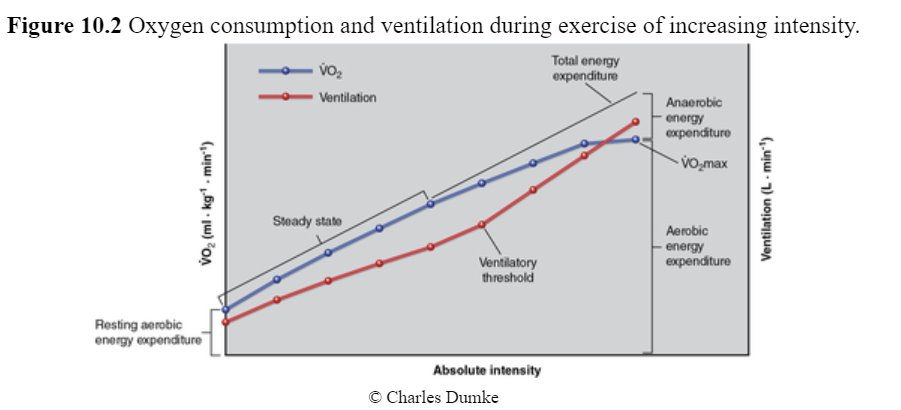 Category 4
50
Category 5 questions follow
Who was the British physiologist, known for his research on respiratory physiology and the invention of the Douglas Bag.
Category 5
10
Claude Gordon Douglas
Category 5
10
Heavy breathing at maximum exercise is an attempt to _________
Category 5
20
Fun Fact: Many people believe that heavy breathing at maximum exercise is an attempt to consume more O2, in fact the increased ventilation is driven more by CO2 production
Category 5
20
Greater rate of VE (ventilation) above ventilatory threshold coincides with:
Category 5
30
An increase in blood lactate
Rise in VCO2
Increased RER above 1.0
Category 5
30
A lower HR response to a given absolute work rate, extrapolates to a higher intensity at the predicted HRmax and therefore a ______ predicted O2 uptake
Category 5
40
Higher
Category 5
40
Explain how RER during exercise can rise above 1.0 and the mechanisms contributing to this value.
Category 5
50
Greater rate of VE above ventilatory threshold coincides with:
An increase in blood lactate
Rise in VCO2
The increase in blood CO2 is the result of lactic acid dissociation into water and CO2, which stimulates an increase in ventilation
*Ventilatory Threshold is indicative of an abrupt increase in blood lactate and a subsequent decrease in Blood pH 
This non-metabolic excess VO2 contributes to the VCO2 which is why RER can exceed 1.0 at high intensities
Category 5
50